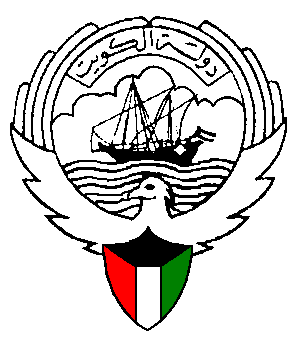 وزارة التربية
التوجيه الفني العام للرياضيات
مشروع مصادر التعلم
الصف الثاني عشر علمي
الوحدة الثامنة : الاحتمال  :بند (  8 –  2 )
منطقة الفروانية التعليمية – منطقة الجهراء التعليمية
المجموعة B تمارين موضوعية  بند( 8-2)
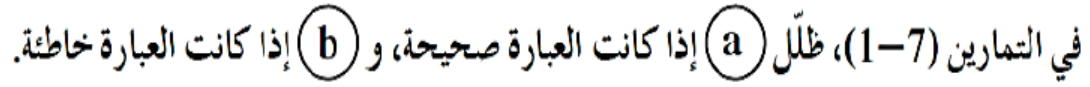 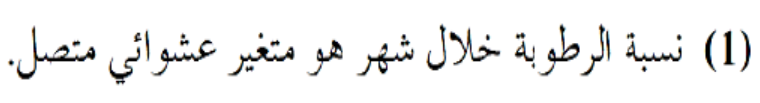 a
b
حاول مرة اخرى
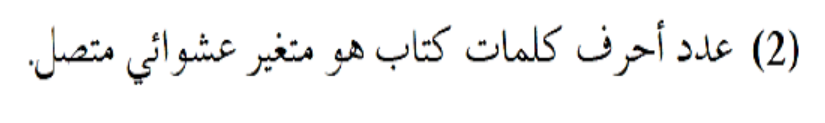 a
b
حاول مرة اخرى
السبب
عدد أحرف كلمات كتاب هو متغير عشوائي متقطع
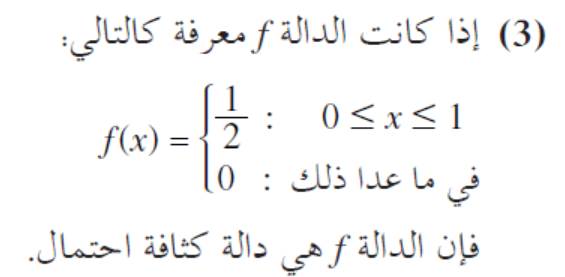 a
b
حاول مرة اخرى
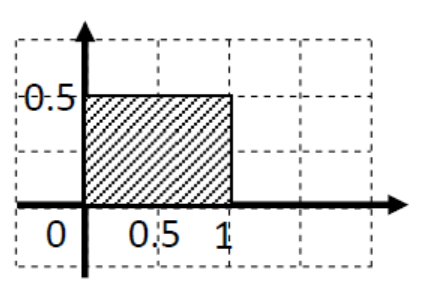 السبب
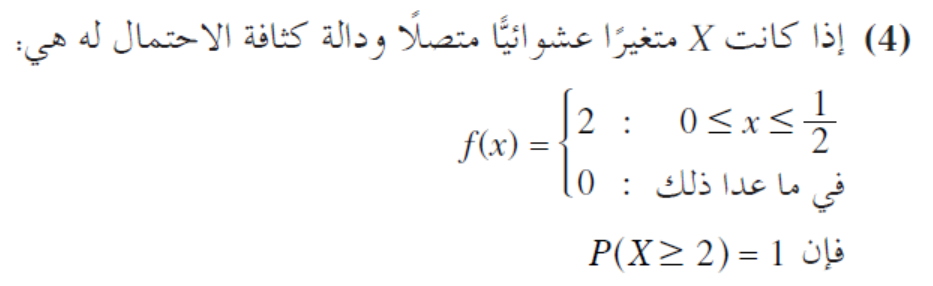 a
b
حاول مرة اخرى
السبب
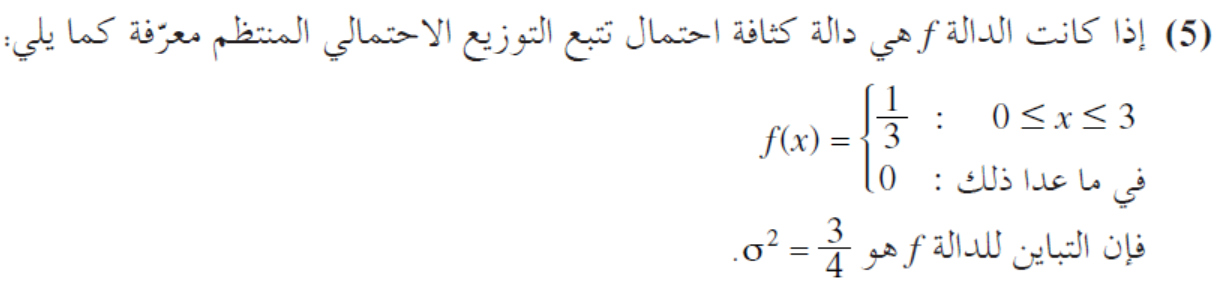 a
b
حاول مرة اخرى
السبب
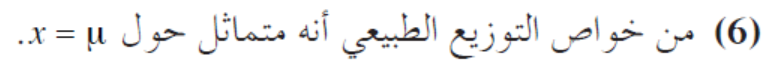 a
b
حاول مرة اخرى
السبب
خواص دالة التوزيع الطبيعي
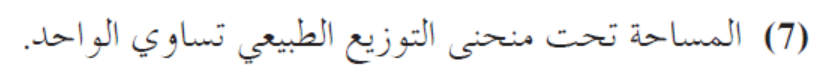 a
b
حاول مرة اخرى
السبب
خواص دالة التوزيع الطبيعي
المجموعة B تمارين موضوعية  بند( 8-2)
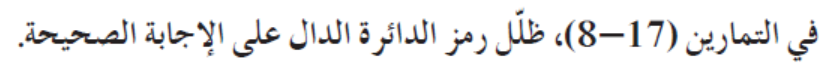 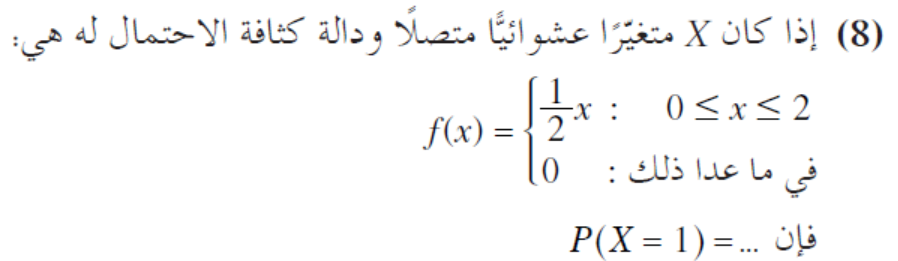 خواص دالة التوزيع الطبيعي
b
c
a
d
ليس أي مما 
سبق
0
1
السبب
حاول مرة اخرى
حاول مرة اخرى
حاول مرة اخرى
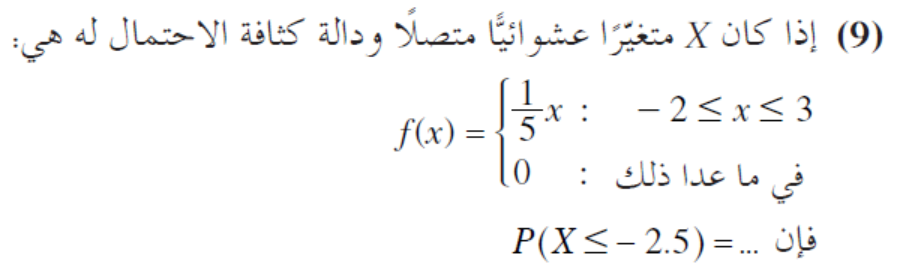 a
b
c
d
0
1
السبب
حاول مرة اخرى
حاول مرة اخرى
حاول مرة اخرى
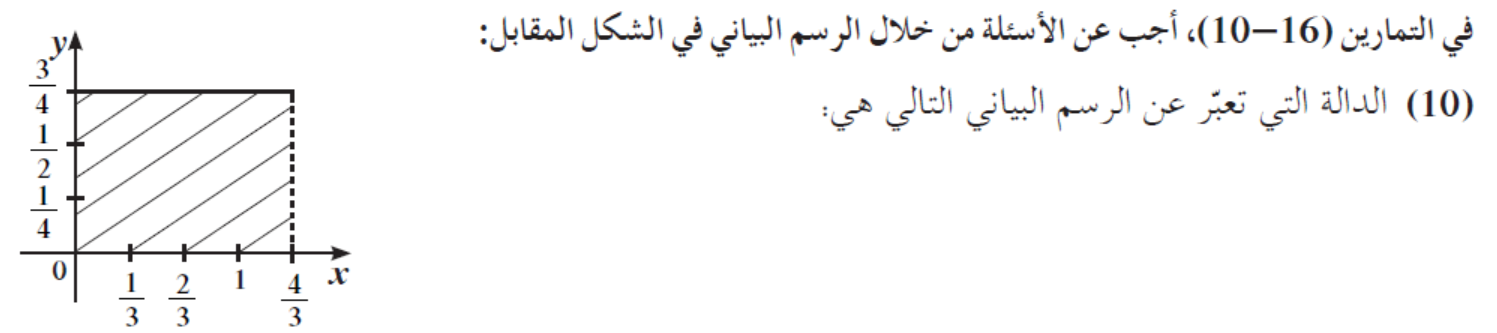 a
b
السبب
حاول مرة اخرى
c
d
حاول مرة اخرى
حاول مرة اخرى
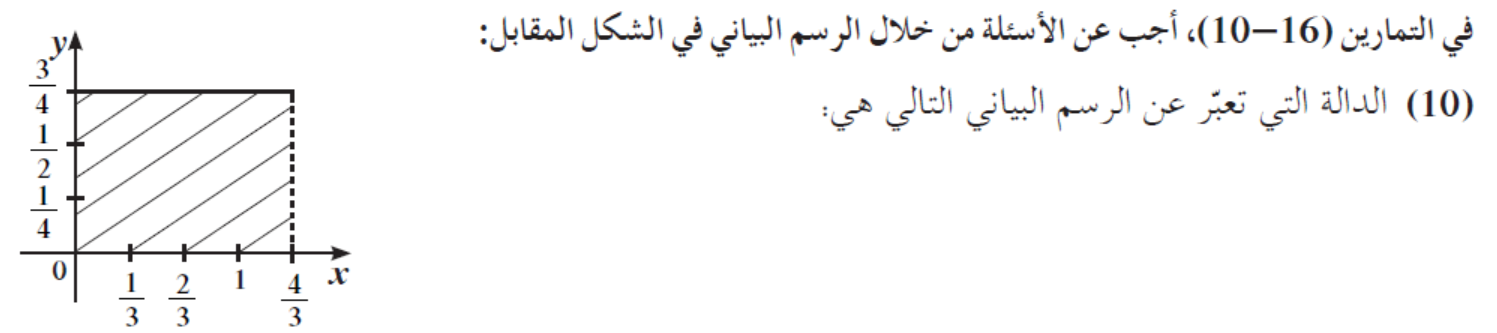 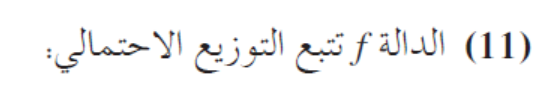 b
a
ذات الحدين
الطبيعي
حاول مرة اخرى
حاول مرة اخرى
c
d
الطبيعي المعياري
المنتظم
السبب
حاول مرة اخرى
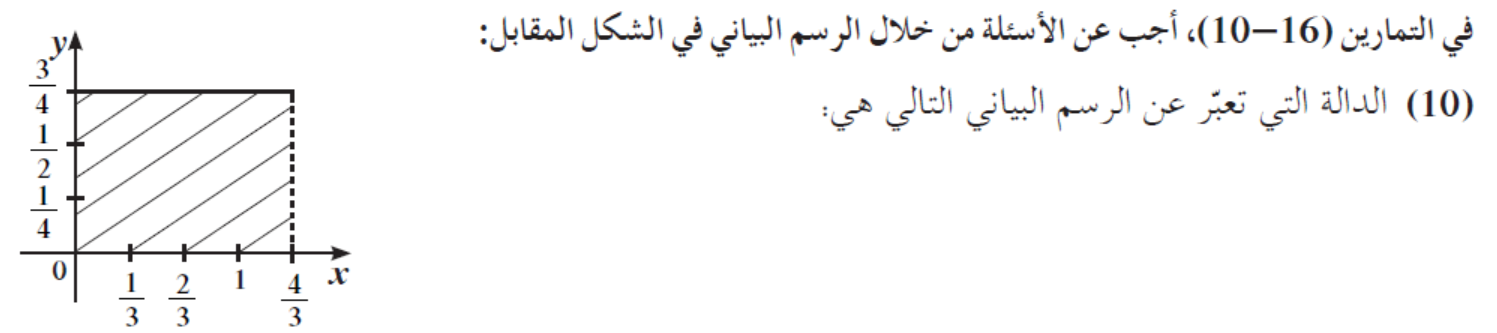 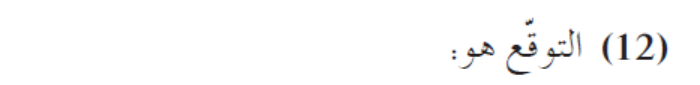 d
a
b
c
السبب
حاول مرة اخرى
حاول مرة اخرى
حاول مرة اخرى
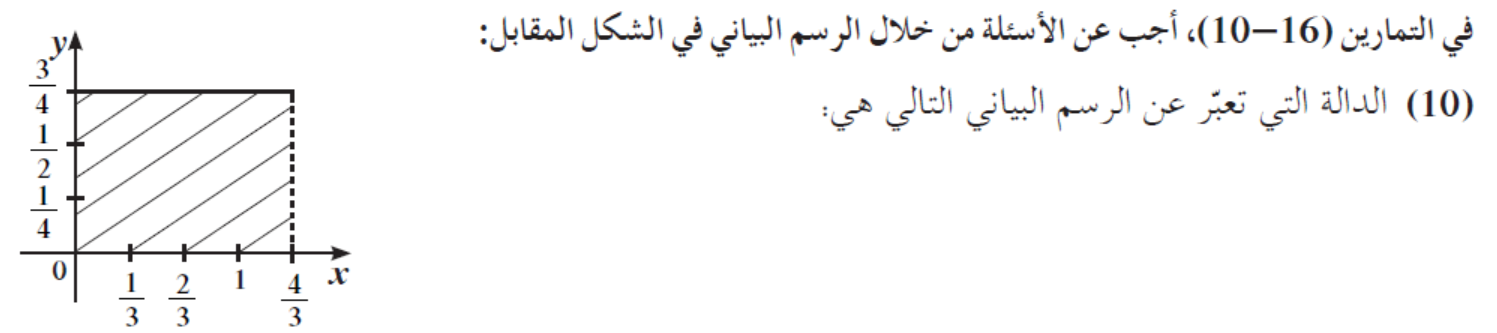 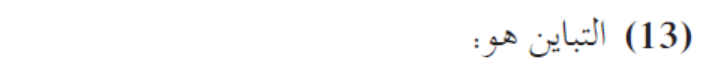 a
d
b
c
السبب
حاول مرة اخرى
حاول مرة اخرى
حاول مرة اخرى
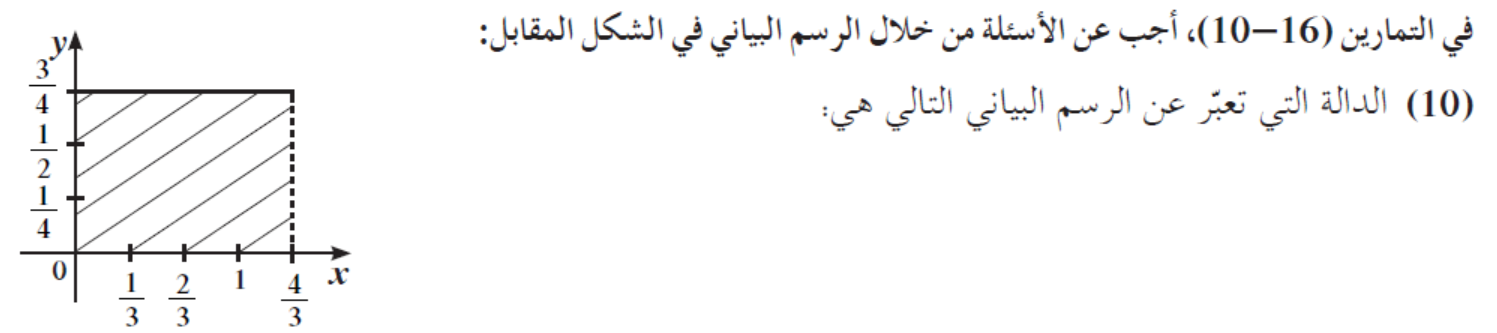 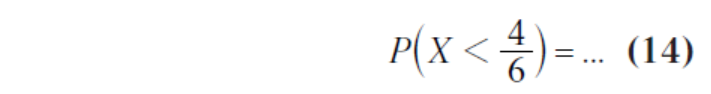 a
b
c
d
السبب
حاول مرة اخرى
حاول مرة اخرى
حاول مرة اخرى
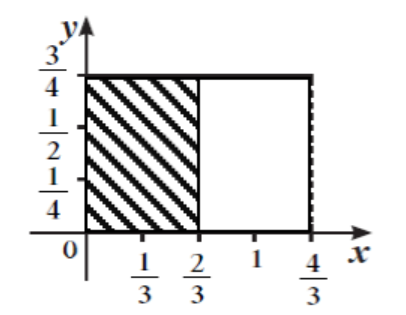 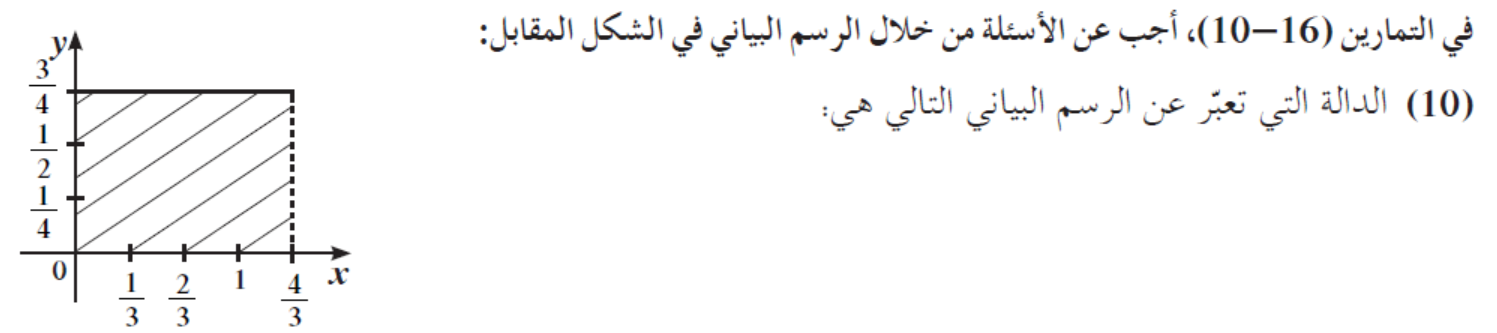 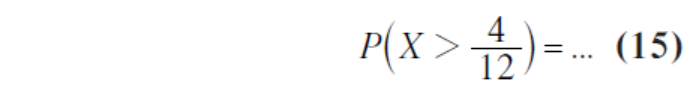 a
c
d
b
السبب
حاول مرة اخرى
حاول مرة اخرى
حاول مرة اخرى
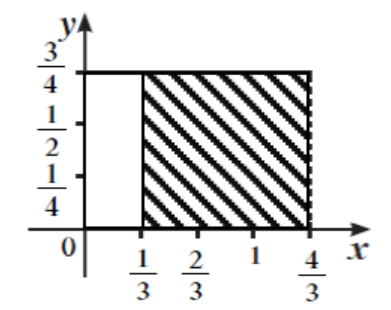 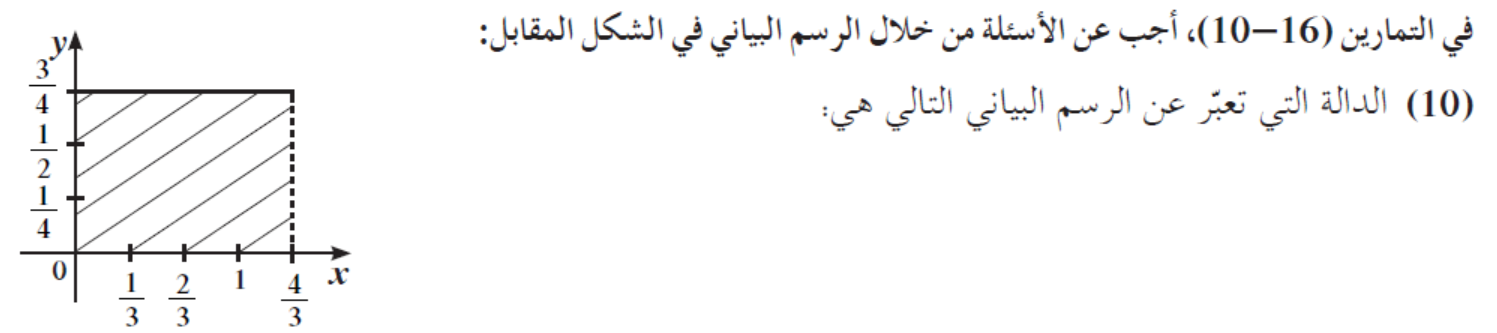 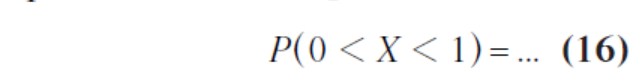 a
b
C
D
السبب
حاول مرة اخرى
حاول مرة اخرى
حاول مرة اخرى
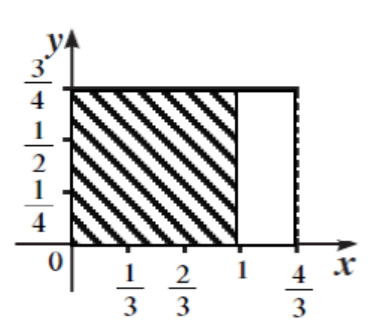 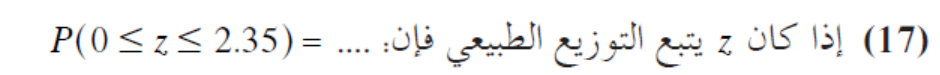 c
b
a
d
0.218
حاول مرة اخرى
السبب
حاول مرة اخرى
حاول مرة اخرى
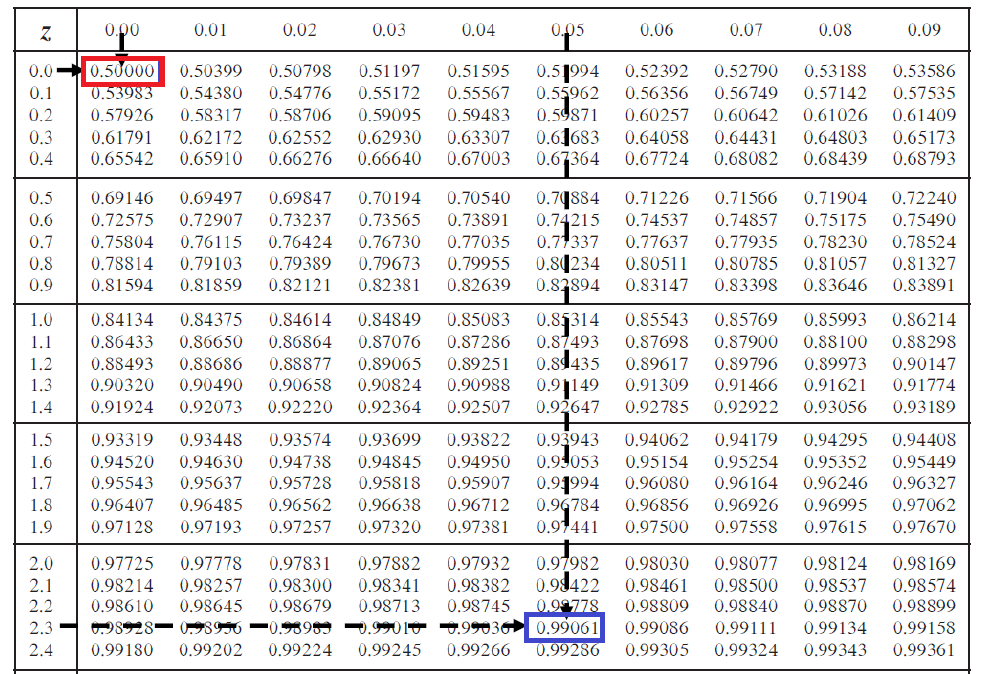